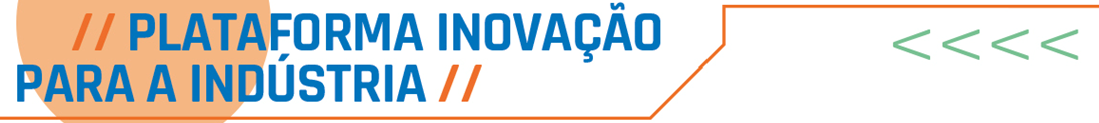 Modelo Para Construção de Business Model CanvasCategoria “Inovação Setorial em Segurança e Saúde no Trabalho (SST) e Promoção da Saúde (PS) ”
1
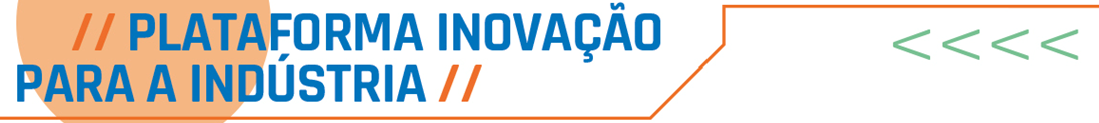 Identificação
Nome da Empresa
Titulo do Projeto
2
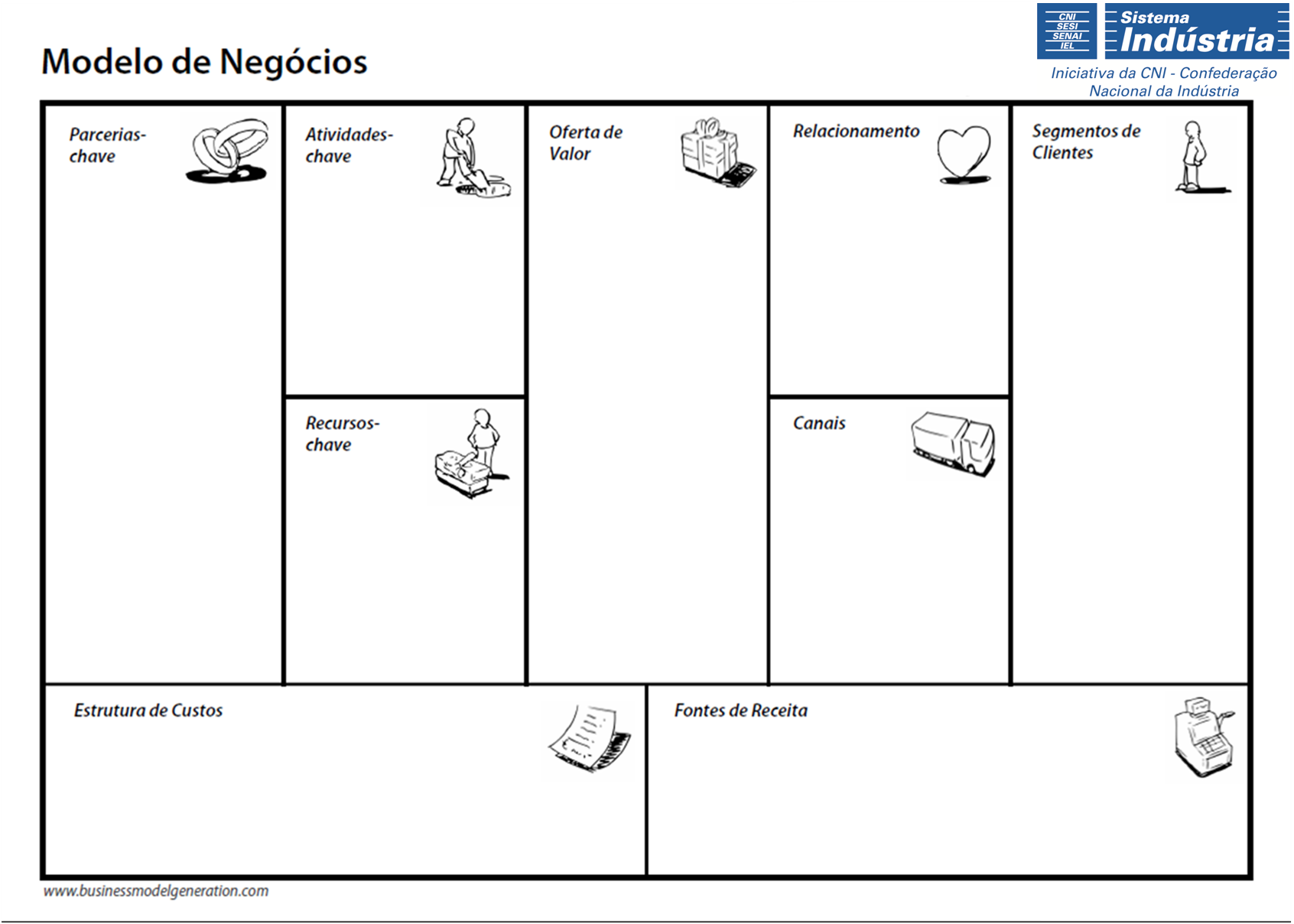